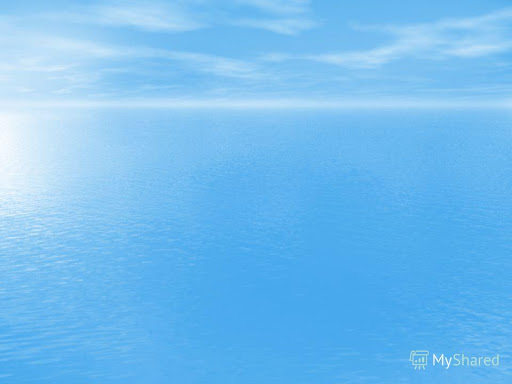 УРОК - ПУТЕШЕСТВИЕ
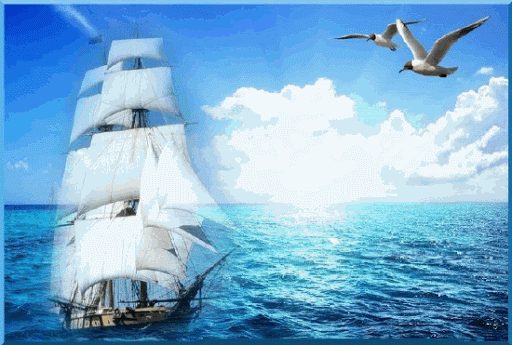 ДЕВИЗ
ВПЕРЕД К НОВЫМ ОТКРЫТИЯМ НА ПАРУСАХ НАДЕЖДЫ
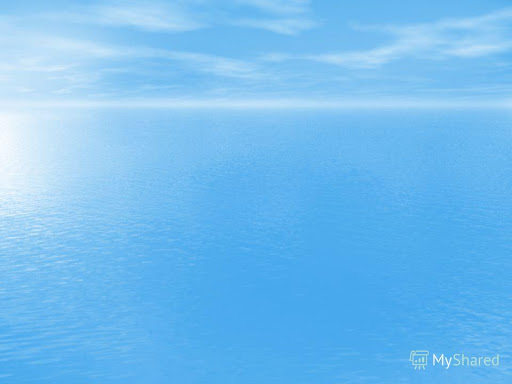 ЭПИГРАФ
Он жил среди нас, этот  сказочник странный,Создавший страну, где на берег туманный.С прославленных бригов бегут на зареВысокие люди с улыбкой обманной,С глазами, как отзвук морей в январе,С великою злобой, с великой любовью,С солёной, как море, бунтующей кровью,С извечной, как солнце, мечтой о добре.

Виссарион Саянов
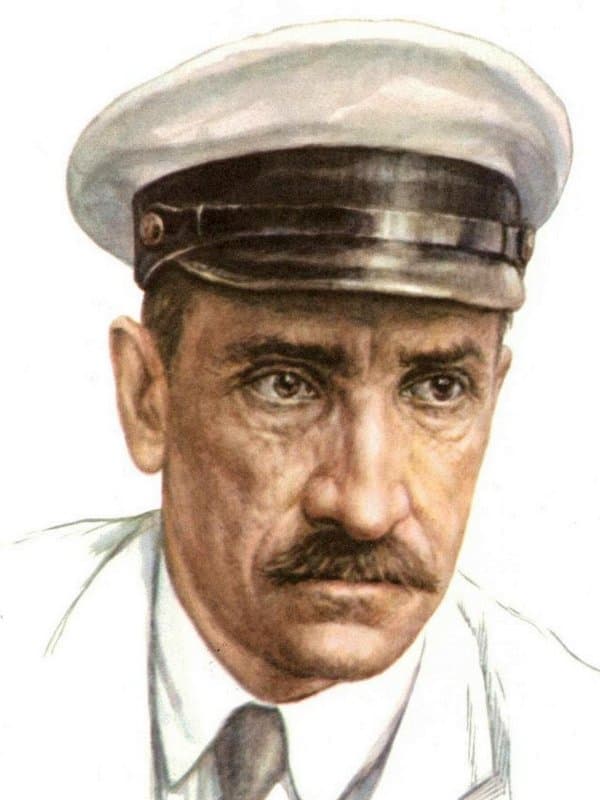 КРОССВОРД
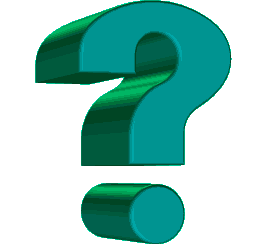 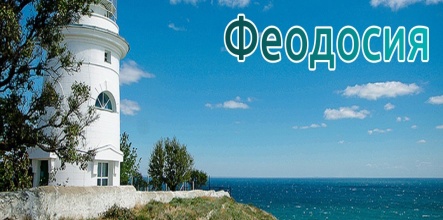 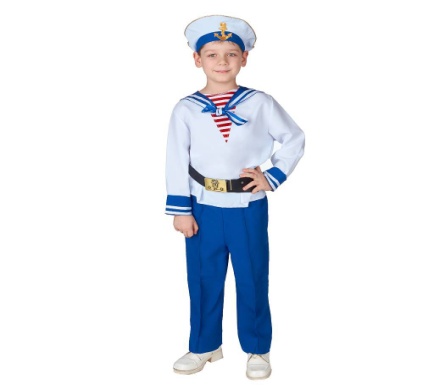 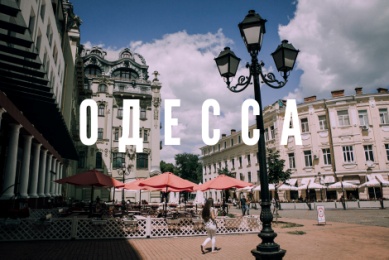 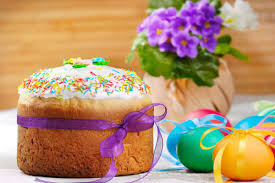 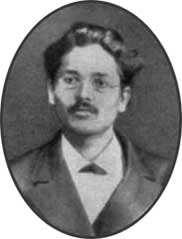 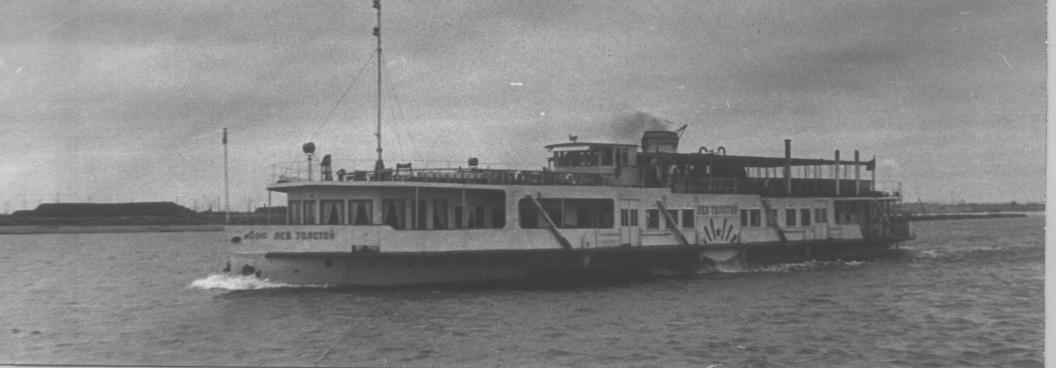 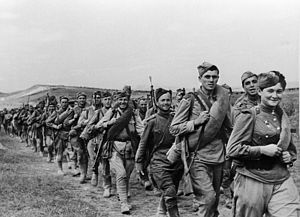 Тема урока
««Алые паруса». Романтическое мироощущение, тонкий психологизм произведения Александра Грина»
Можно использовать:нечто созданное воображением, мысленно представляемое (мечта), то, что существует на самом деле (действительность).
Цель урока: выявить, как соотносится в повести жестокая реальность жизни и романтическая мечта, понять главную истину, которую хотел донести до нас А.Грин своей повестью «Алые паруса».
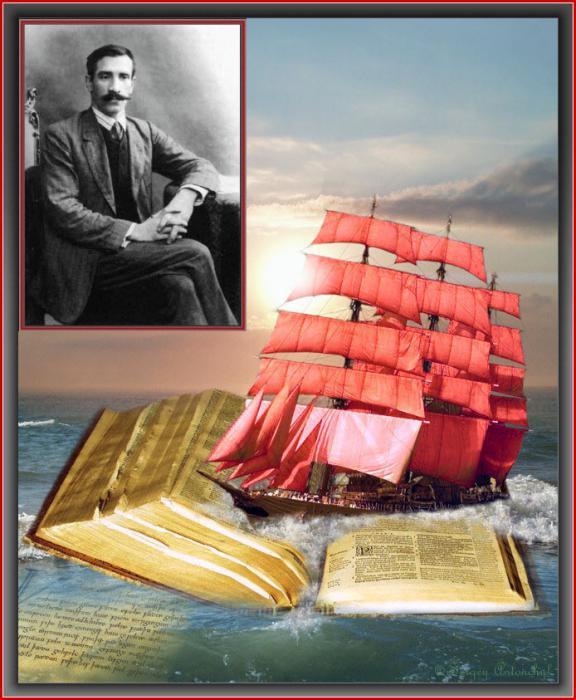 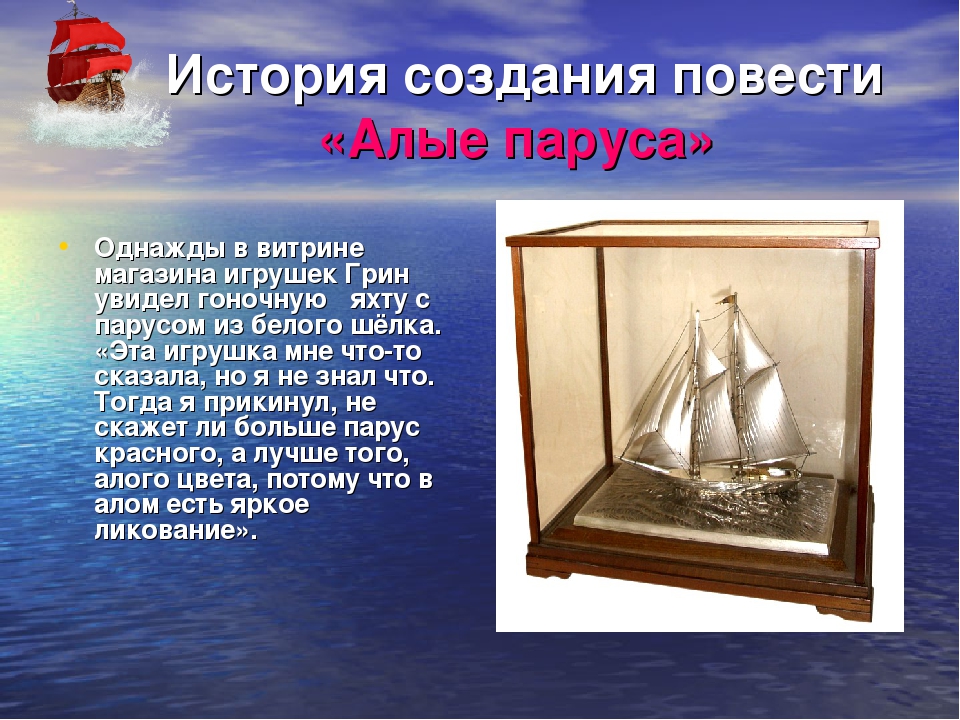 В словаре С.И Ожегова дается такое толкование:
 Феерия (франц. feerie, от fee — фея, волшебница) 

1) Жанр театральных спектаклей, в которых для фантастических сцен применяются постановочные эффекты. Возник в Италии в 17 в. 
2) Цирковое представление с использованием различных эффектов.   
3) Волшебное, сказочное зрелище.
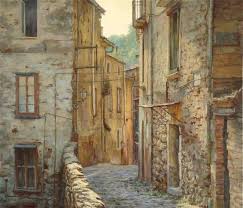 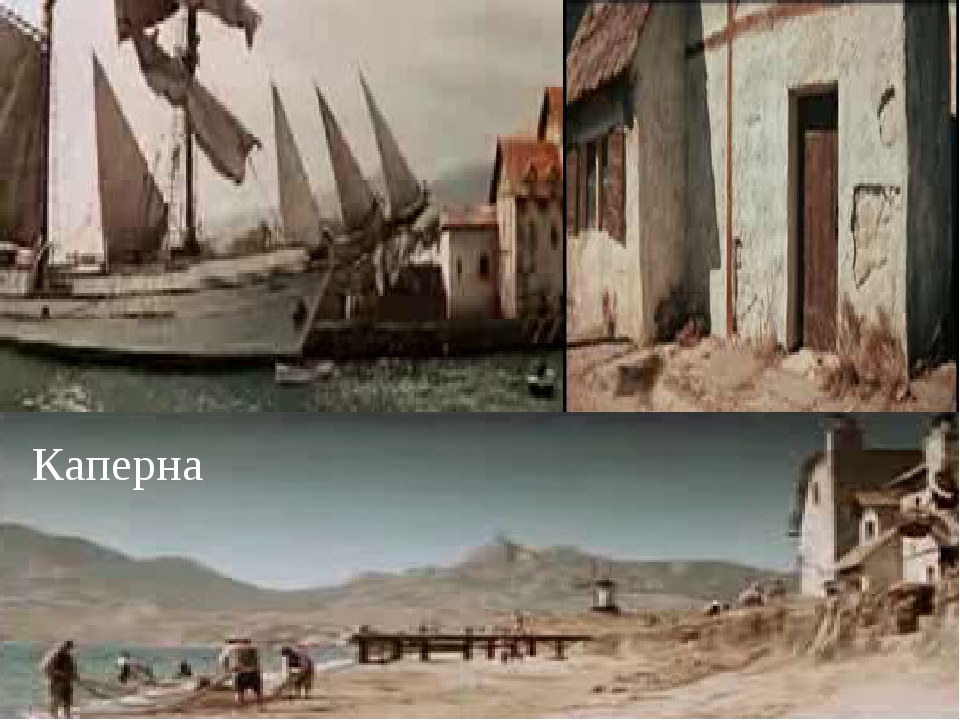 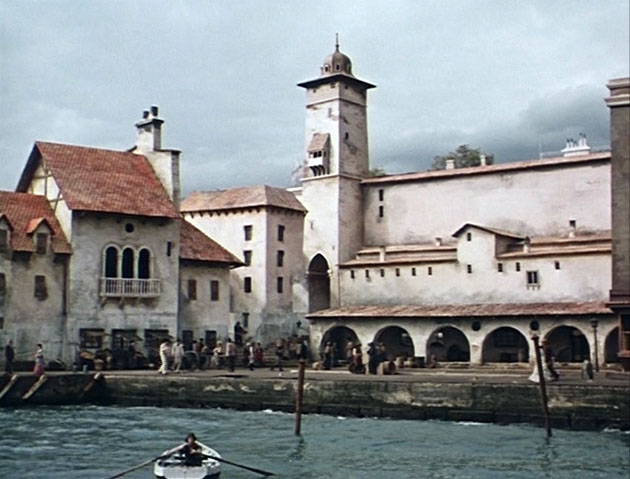 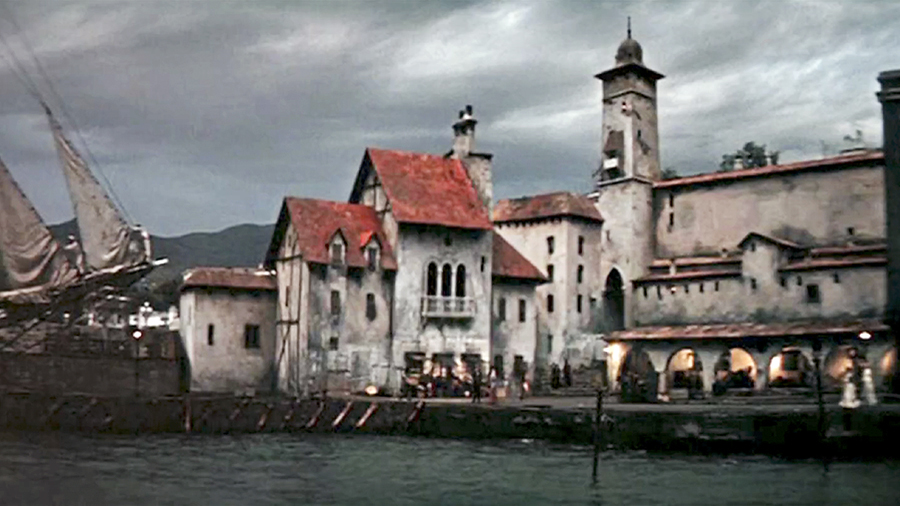 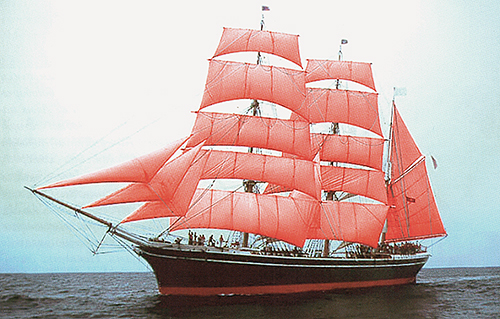 Физкультминутка
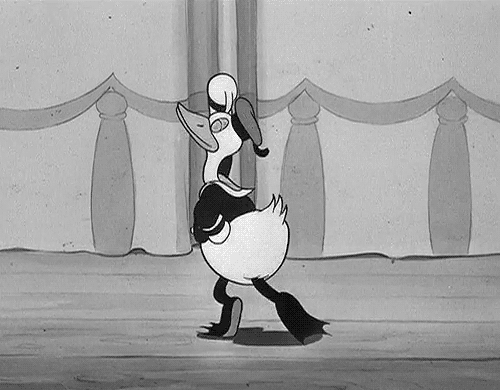 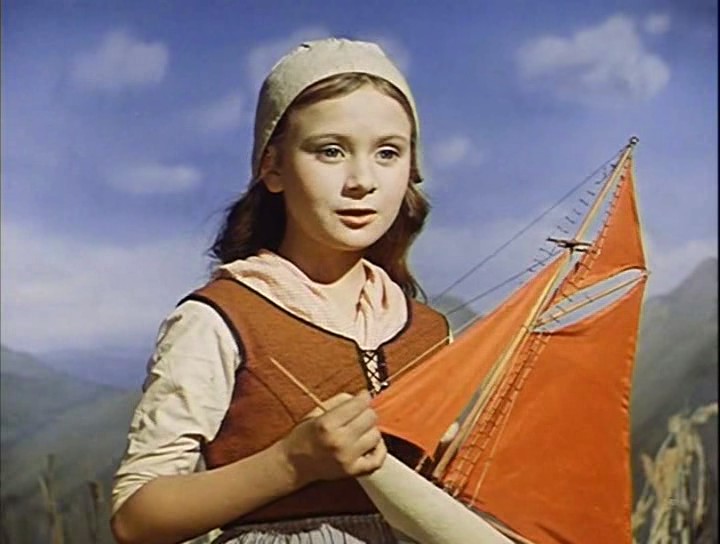 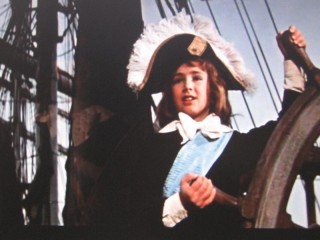 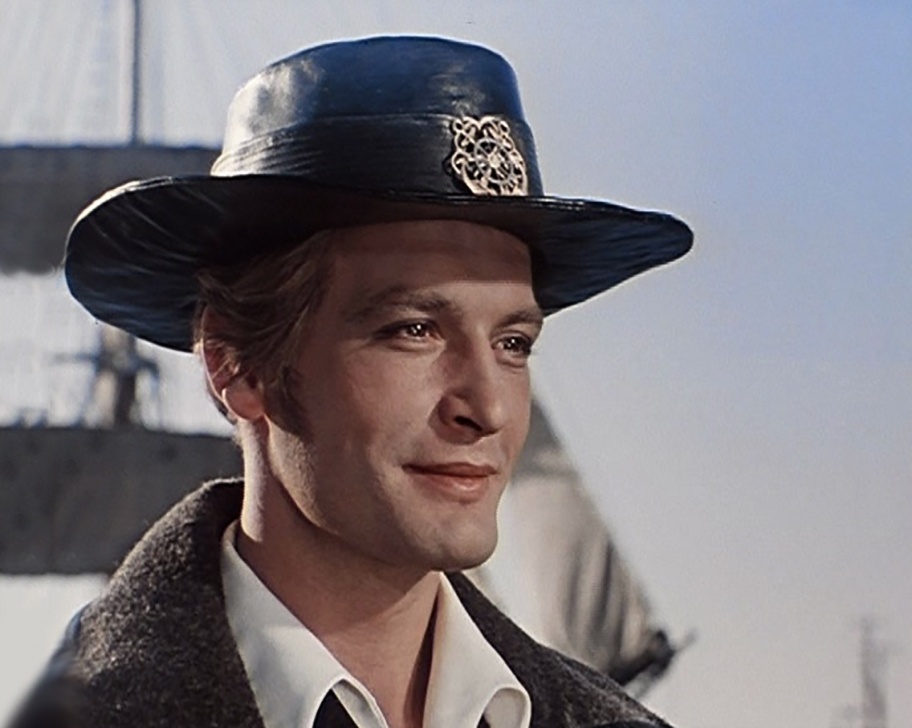 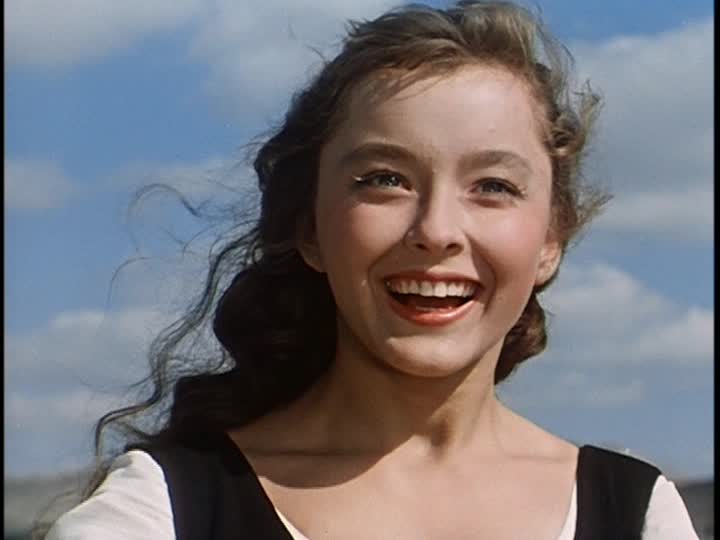 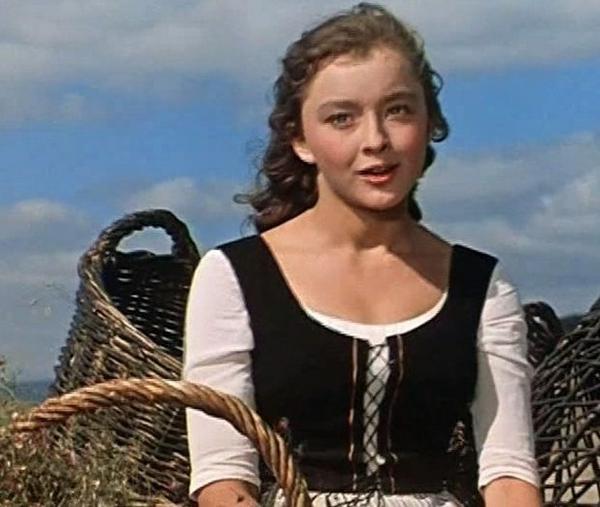 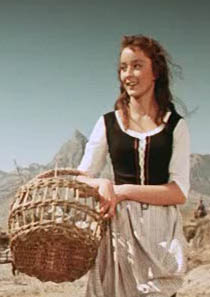 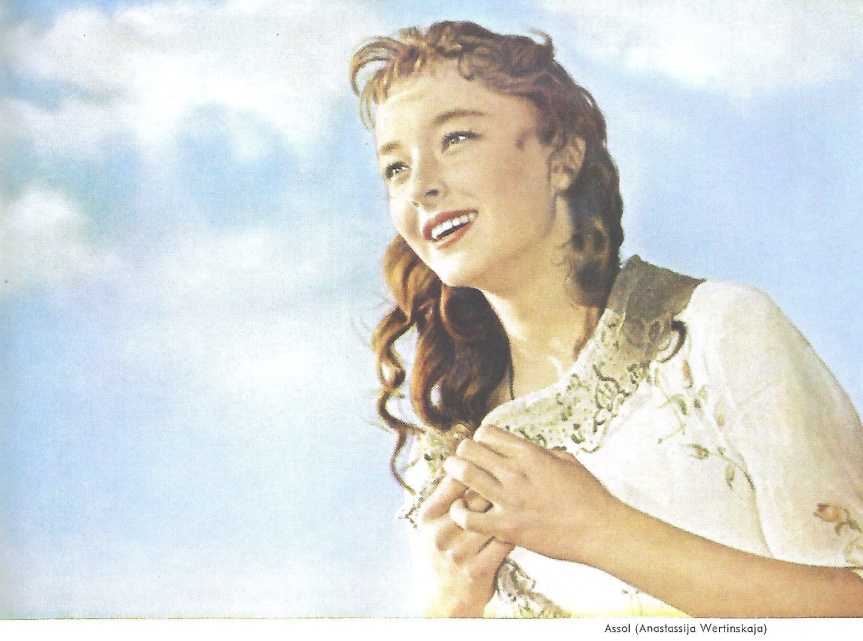 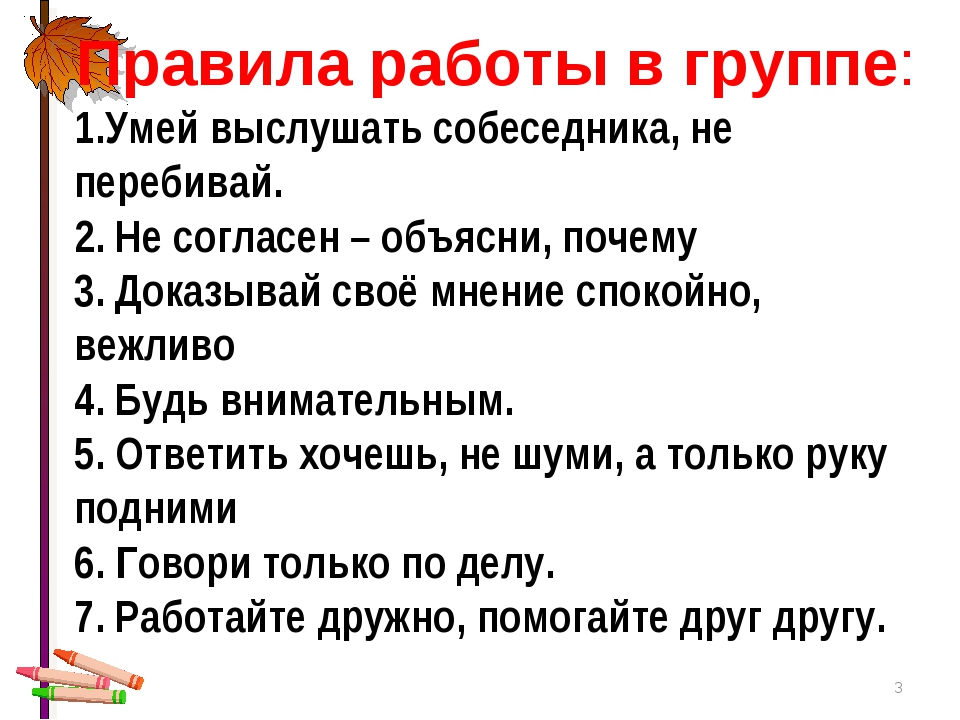 Работа в группах
Задание 1 группе
1. Расскажите об отце Ассоль, матросе Лонгрене.
2. Расскажите о детстве девочки
Задание 2 группе
1. Найдите описание Ассоль. Автор использует оригинальный ход при описании её внешности. Какой и зачем?
2. Почему недолюбливали Ассоль? Как обижали девочку?
Задания 4 группе1. Обратите внимание на истории с картинами. Какое значение имеют эти эпизоды в повести?2. Как представлял Артур Грэй себе профессию капитана?
Задание 3 группе
1. Почему рос одиноким Артур Грэй?
2. Чем был заполнен мир его детства?
Логическая  цепочка
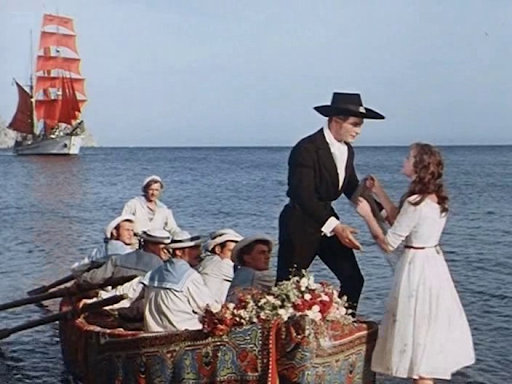 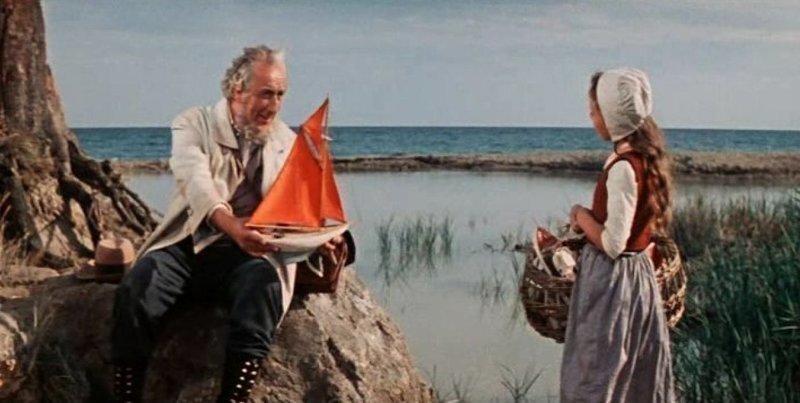 2
1
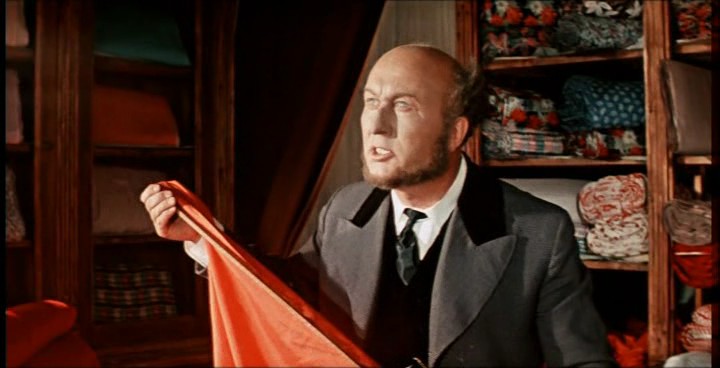 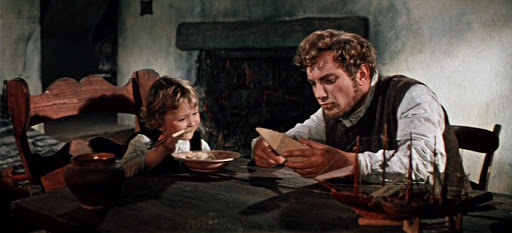 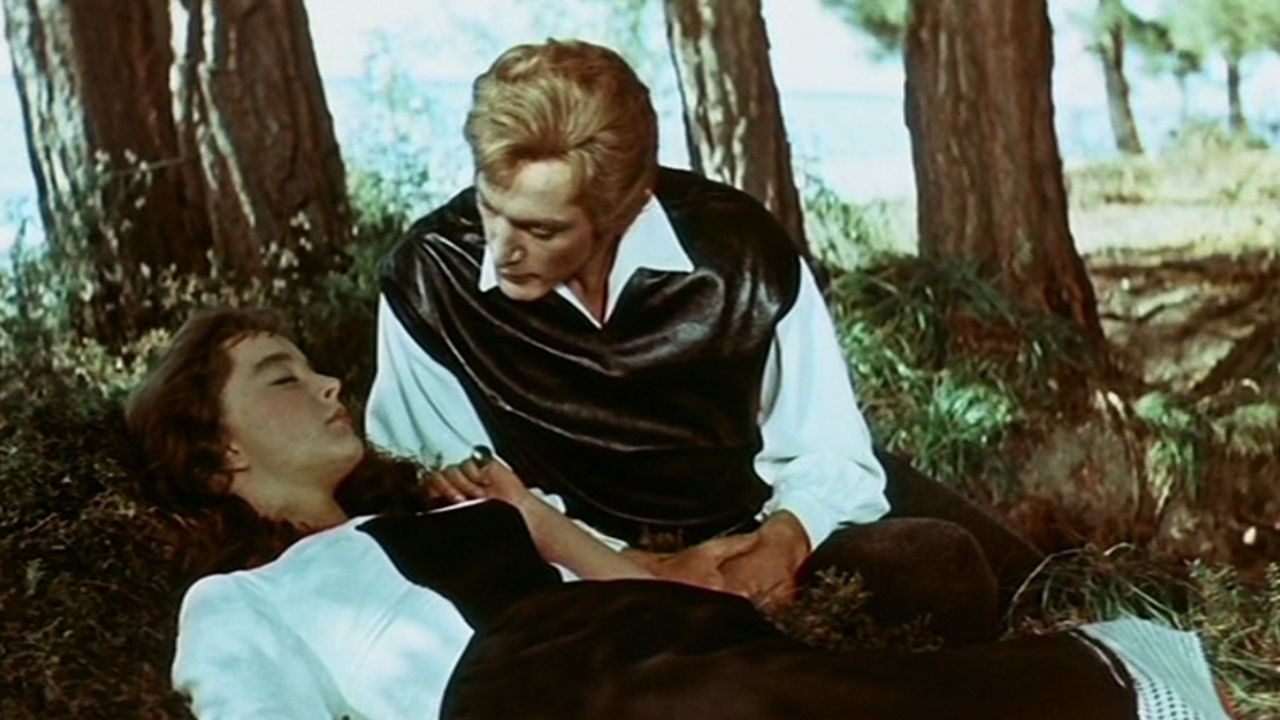 4
3
5
Ответ: 5,1,3,4,2
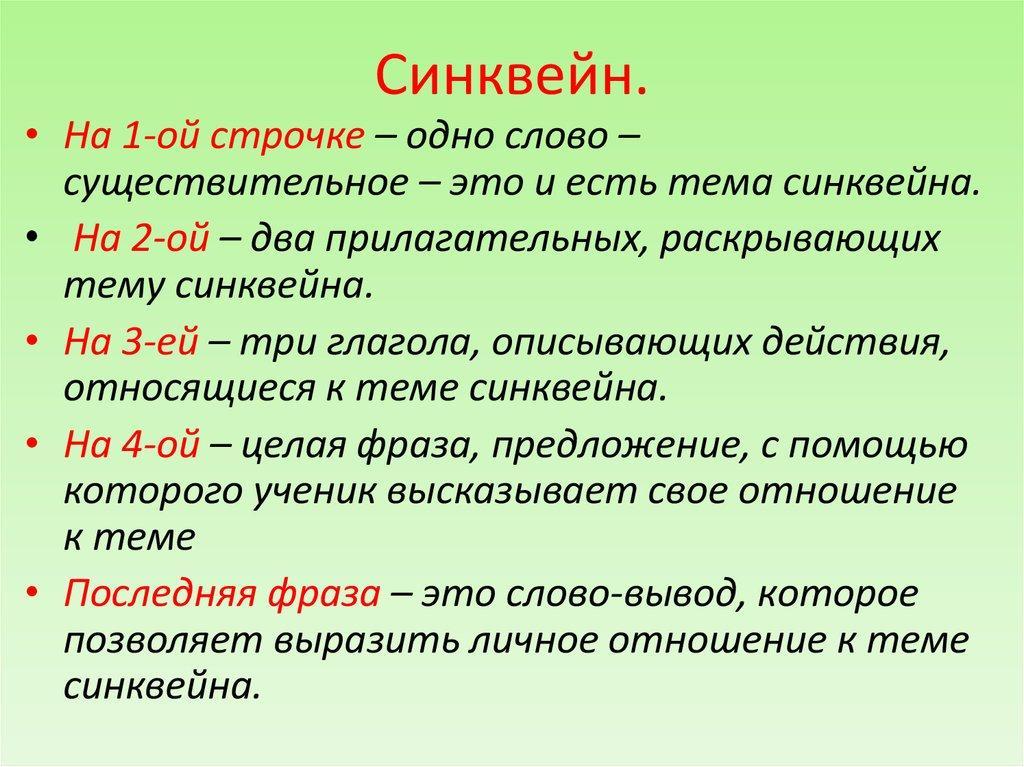 Домашнее задание
1 уровень
Составьте сравнительную характеристику Грэя и Ассоль
2 уровень
Мини-сочинение.
Как вы понимаете слово «счастье»? Напишите самый лучший рецепт счастья.
Ребята, надо верить в чудеса!
Когда-нибудь весенним утром ранним
Над океаном алые взметнутся паруса
И скрипка пропоет над океаном.
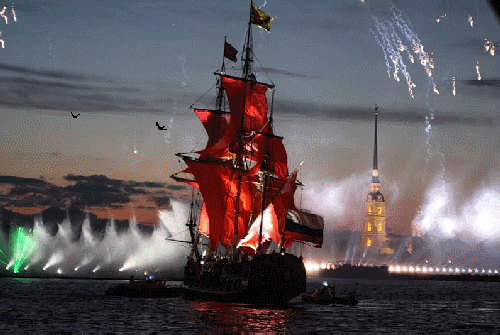 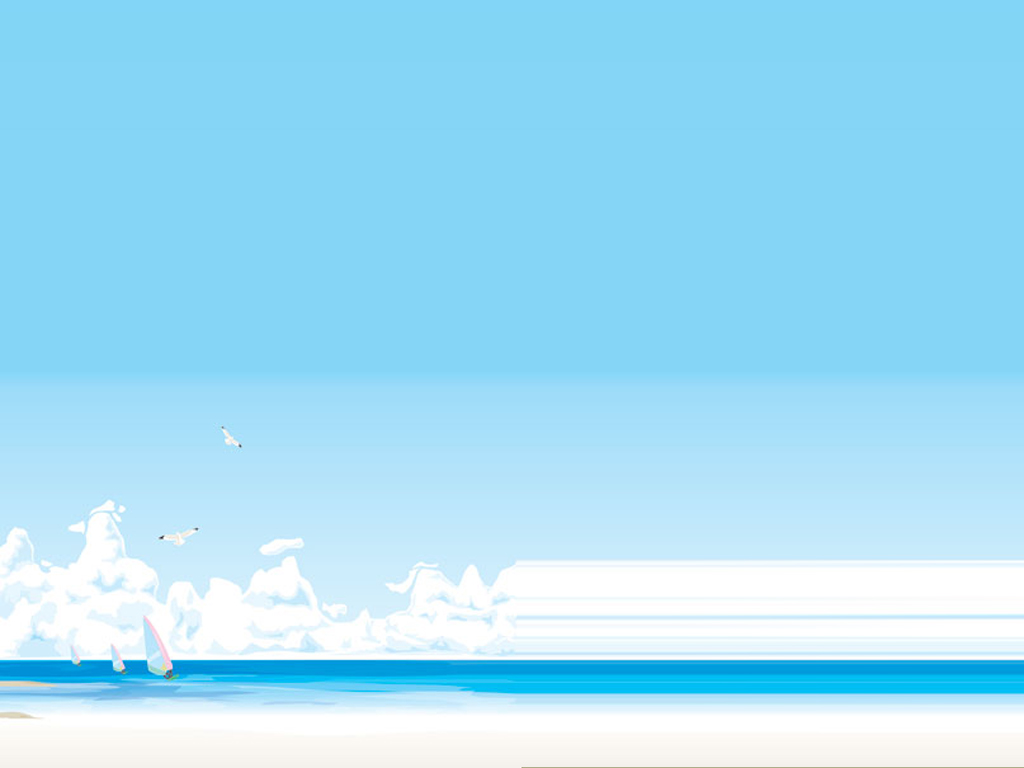 Моё настроение
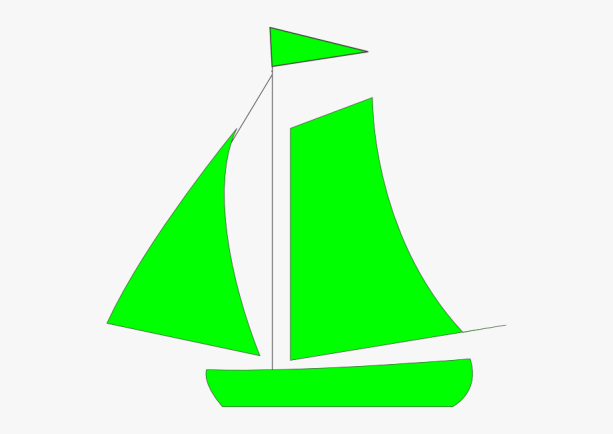 На уроке мне было интересно.
У меня все получилось!

Мне на уроке было интересно.
Но в некоторых заданиях я сомневался!

Мне было скучно, неинтересно.
Я не справился
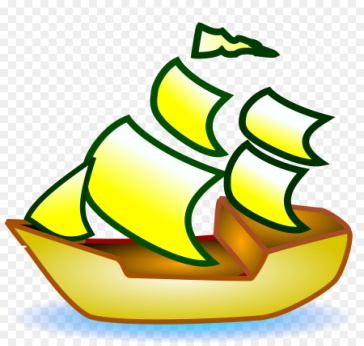 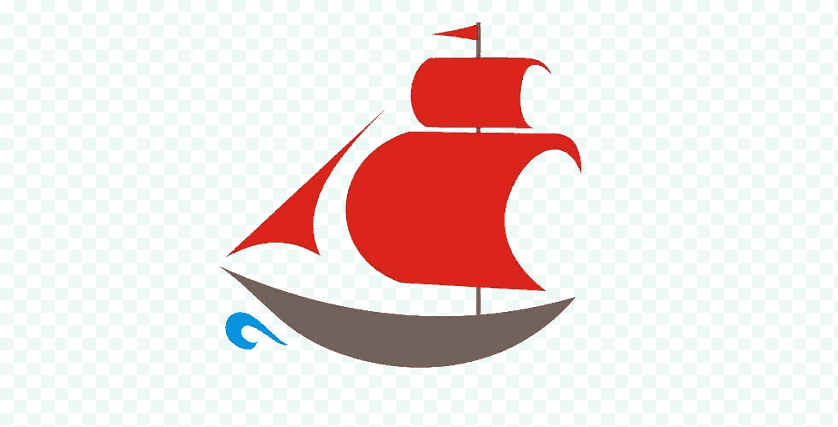